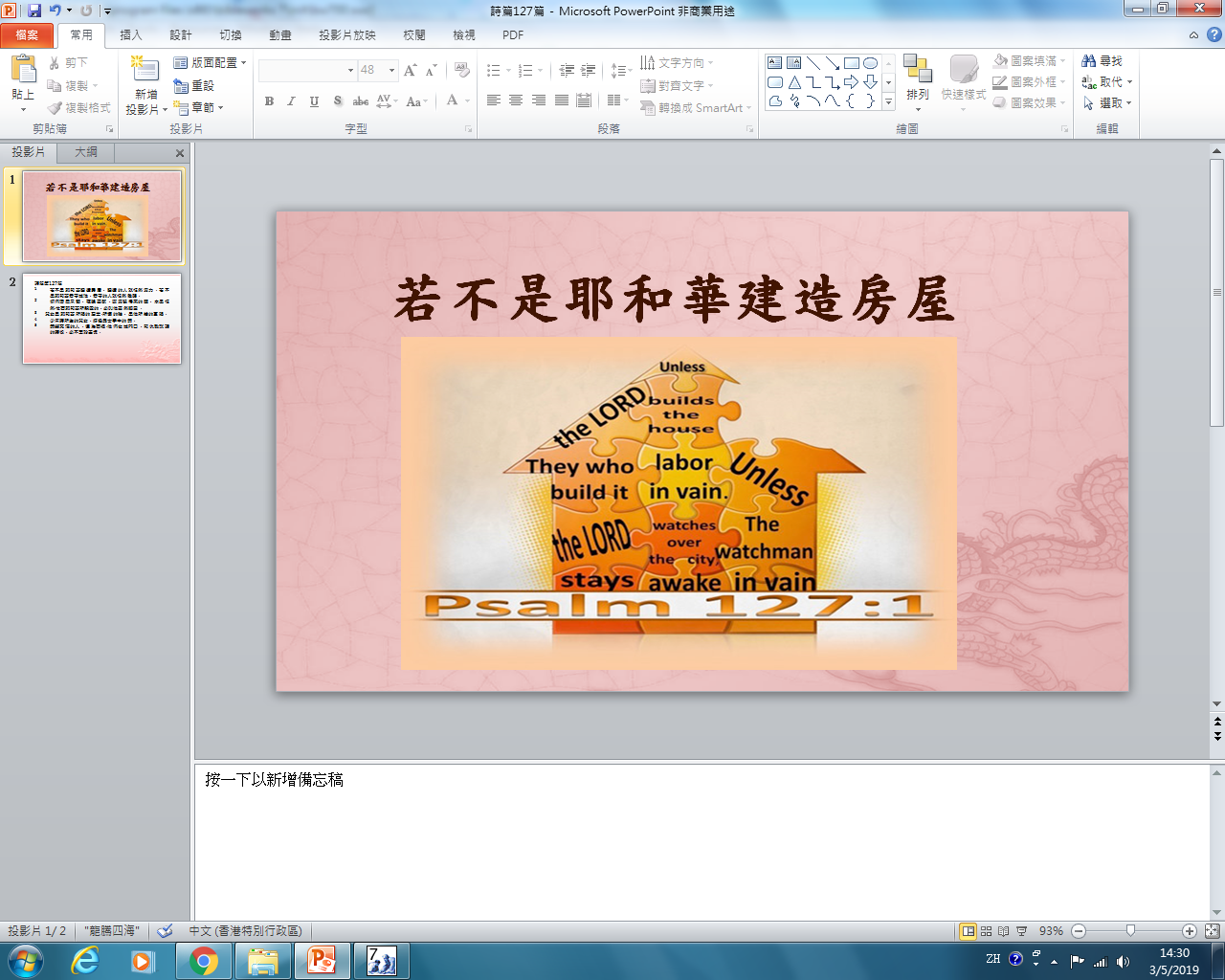 若不是耶和華建造房屋
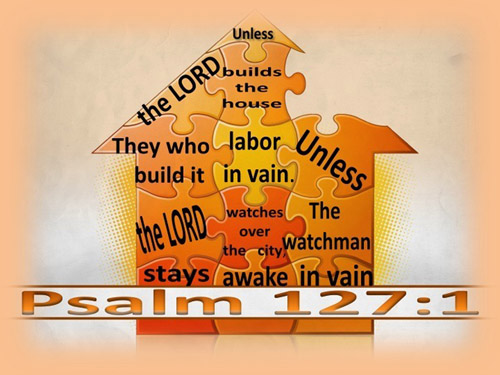 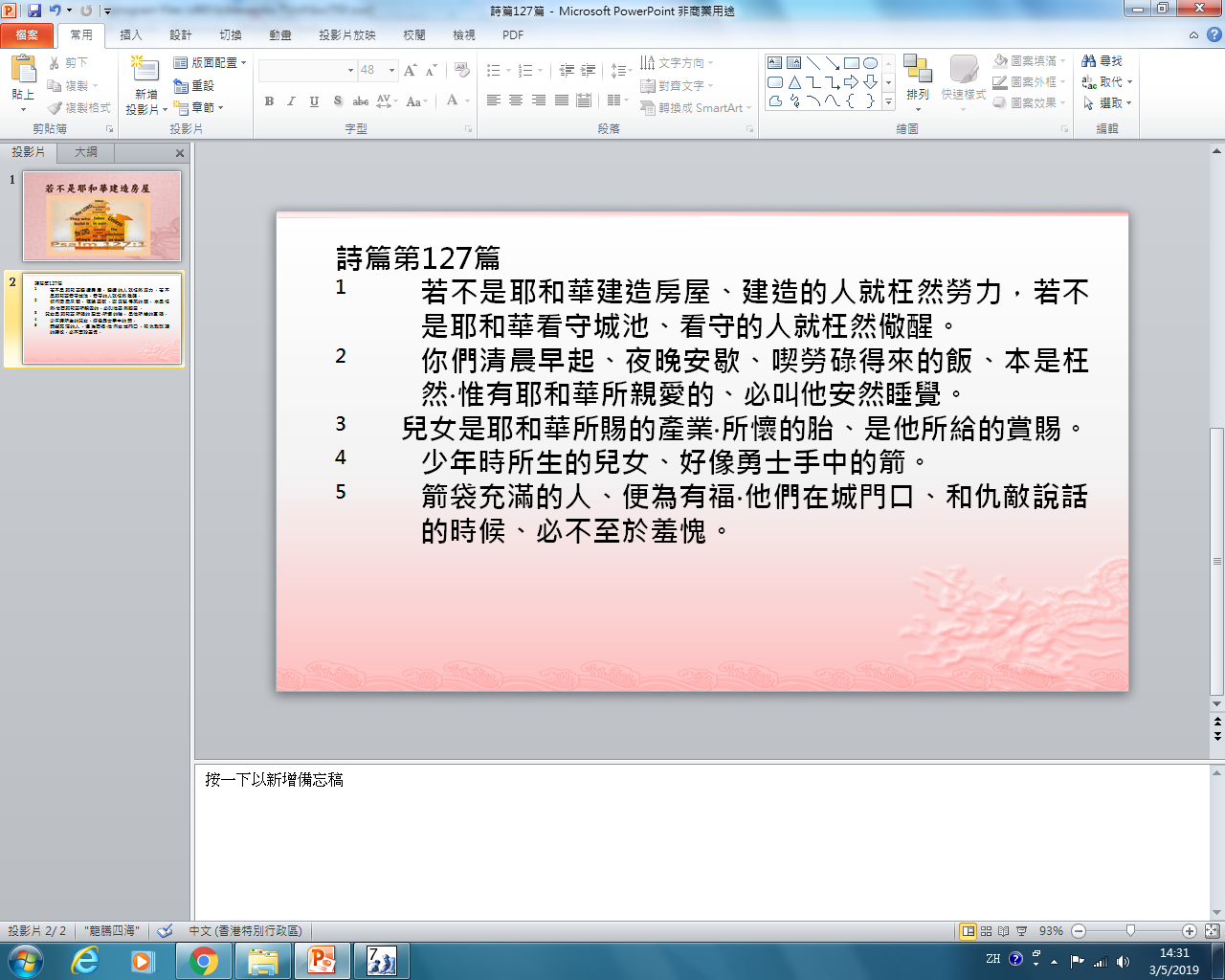 詩篇第127篇
1  	若不是耶和華建造房屋、建造的人就枉然勞力，若不	是耶和華看守城池、看守的人就枉然儆醒。
2	你們清晨早起、夜晚安歇、喫勞碌得來的飯、本是枉	然‧惟有耶和華所親愛的、必叫他安然睡覺。
3	 兒女是耶和華所賜的產業‧所懷的胎、是他所給的賞賜。
4	少年時所生的兒女、好像勇士手中的箭。
5	箭袋充滿的人、便為有福‧他們在城門口、和仇敵說話	的時候、必不至於羞愧。
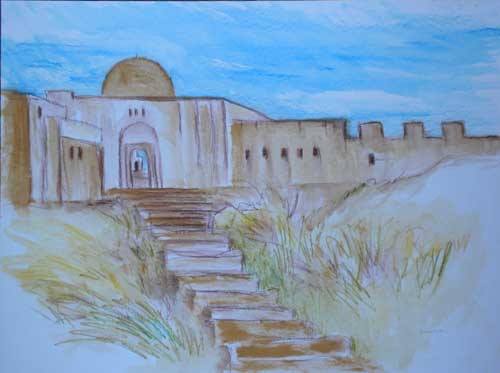 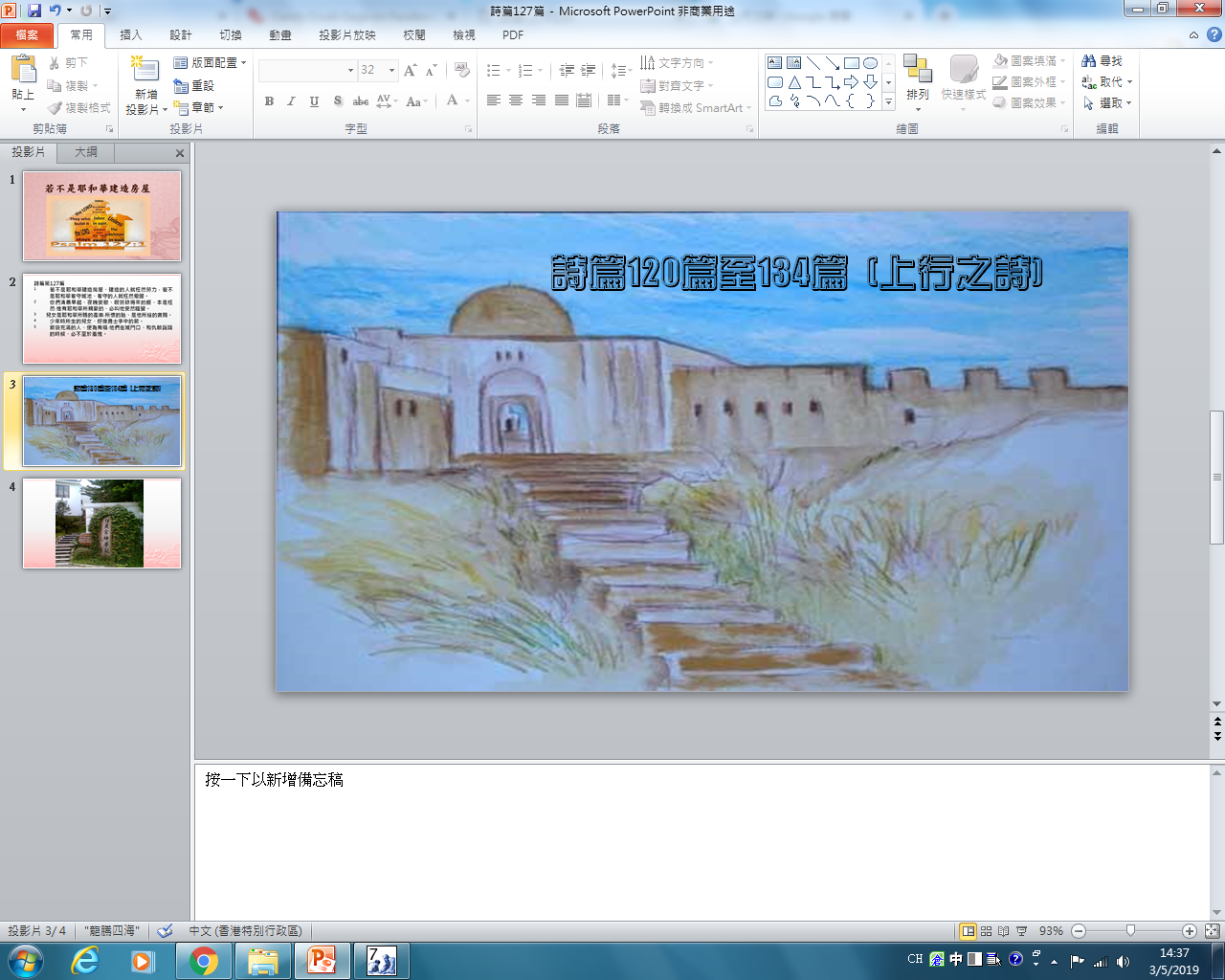 詩篇120篇至134篇 (上行之詩)
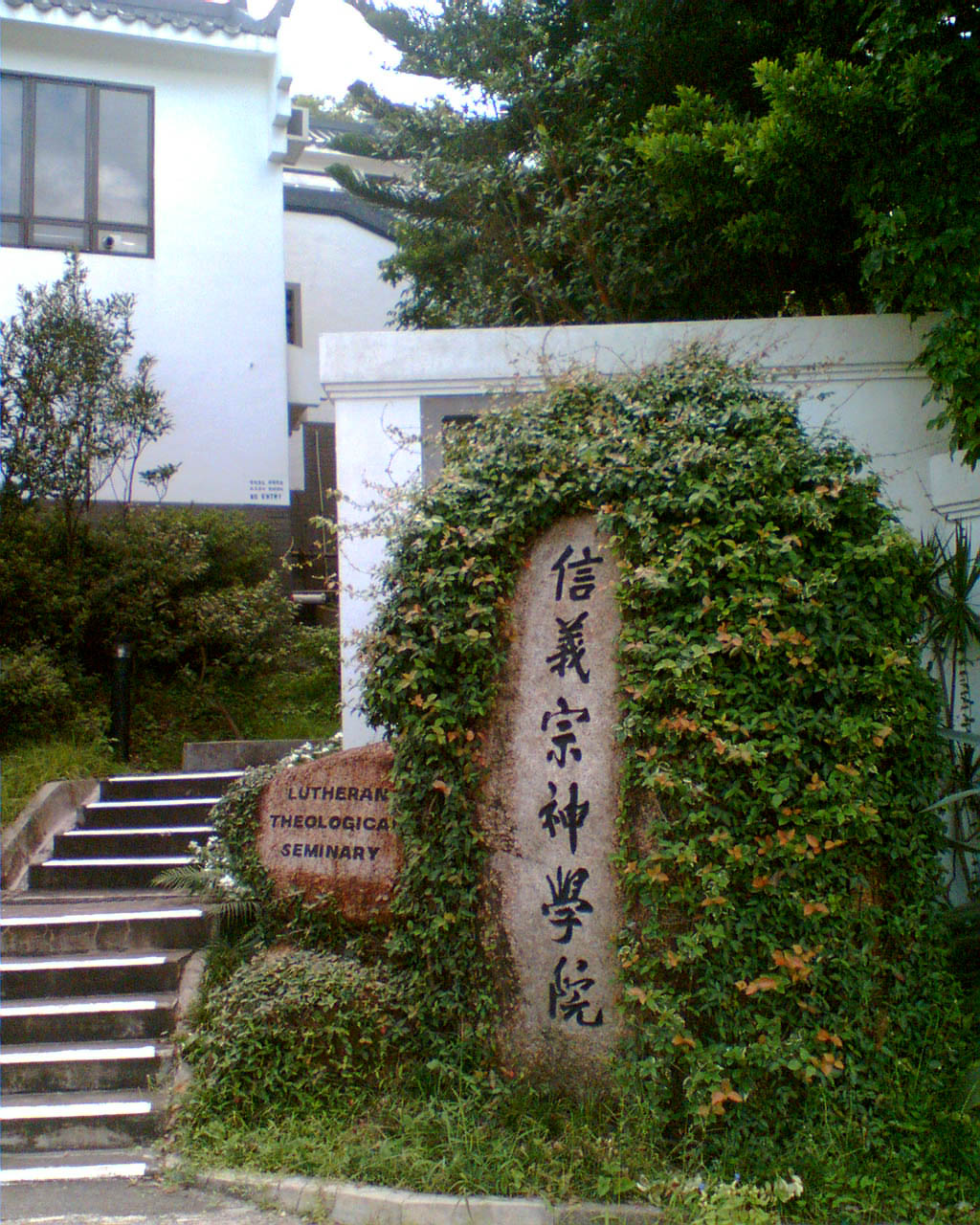 [Speaker Notes: 121級]
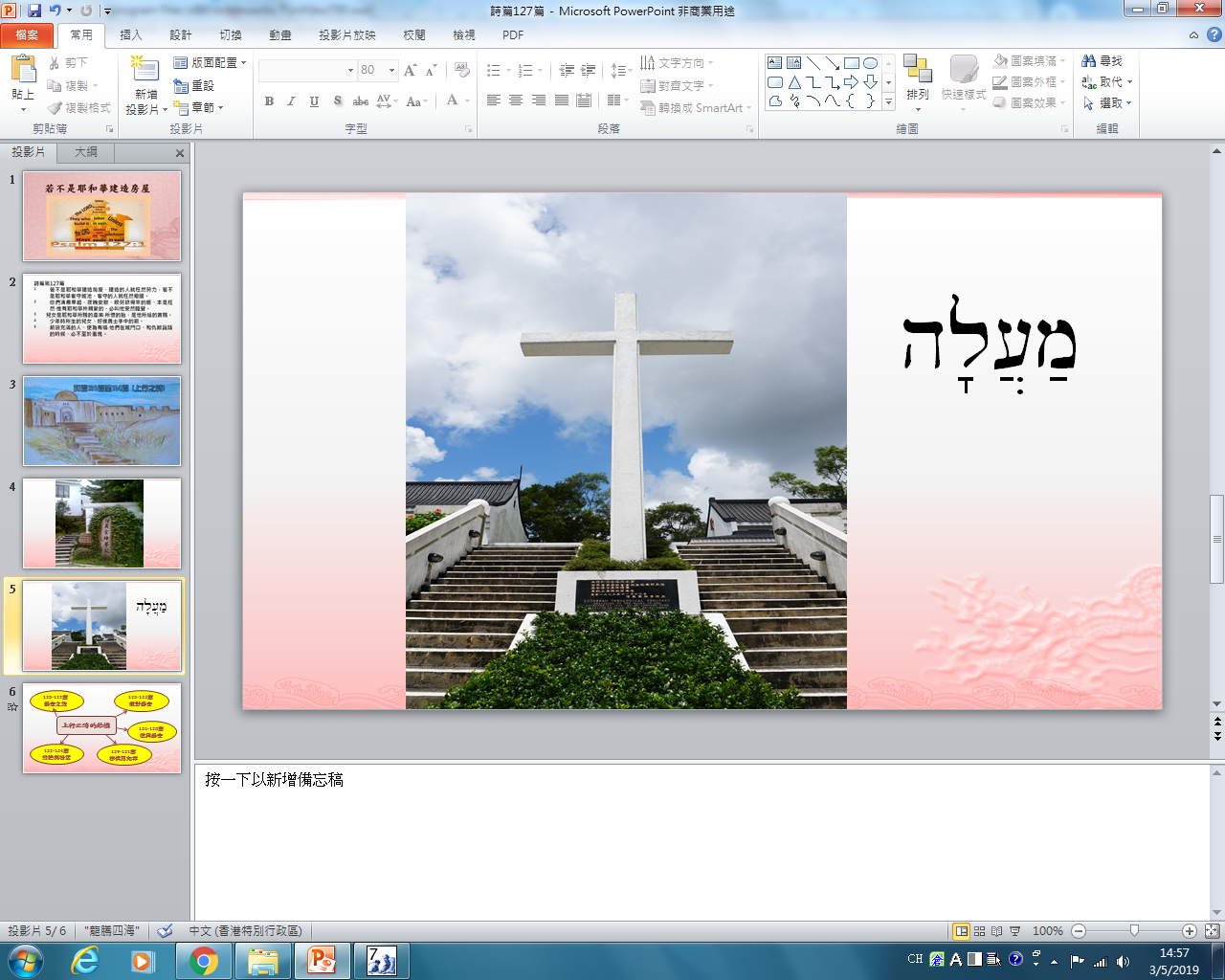 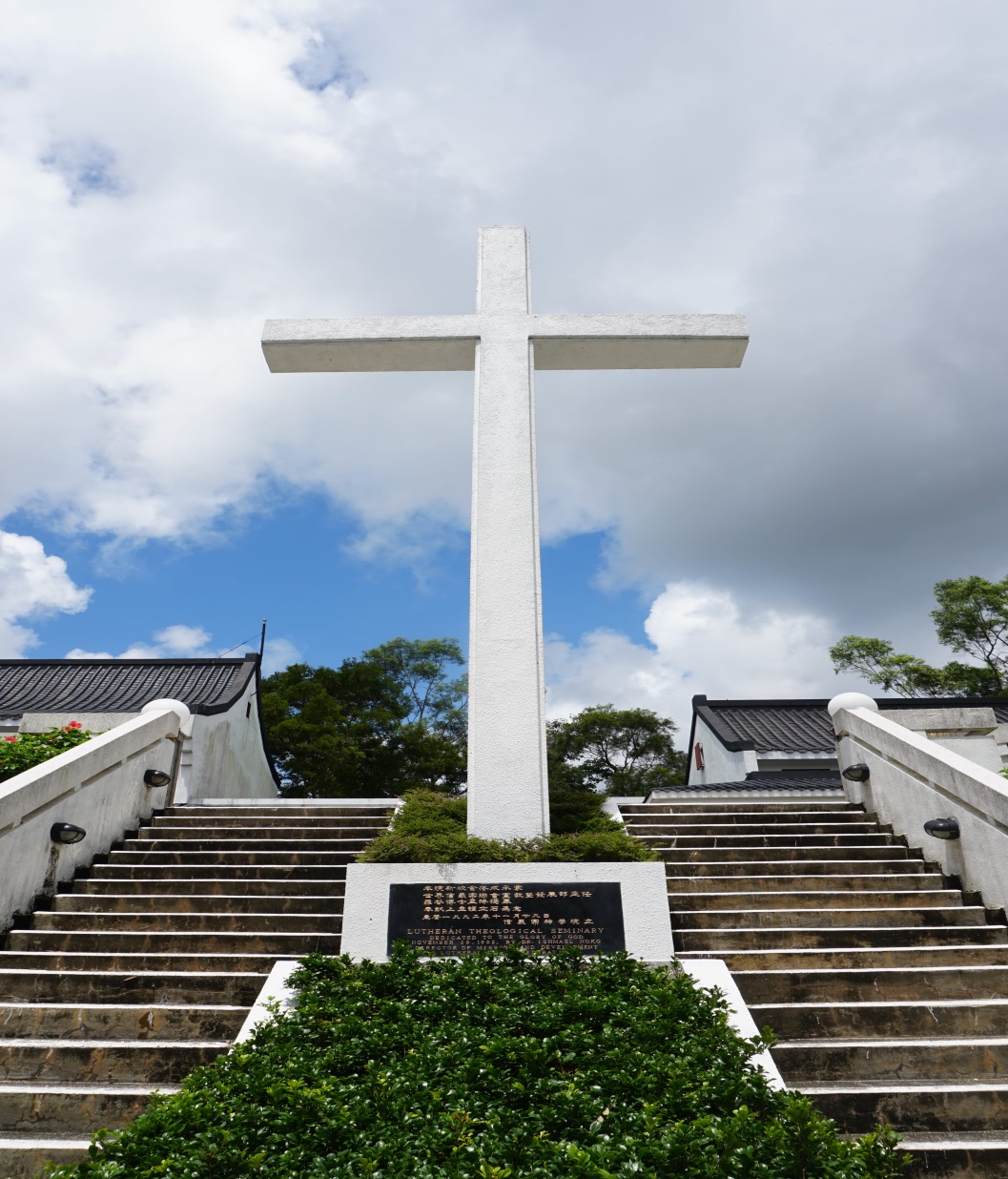 hl'[]m;
[Speaker Notes: 靈性提升  --  上升  --]
120-122篇
錫安之旅
123-125篇
敵對錫安
上行之詩的結構
126-128篇
復興錫安
132-134篇
前膽與盼望
129-131篇
等候耶和華
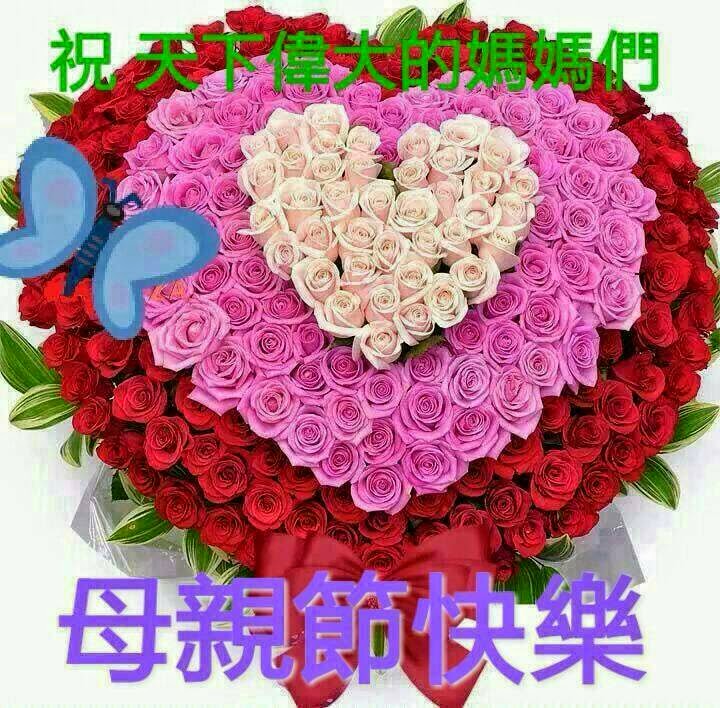 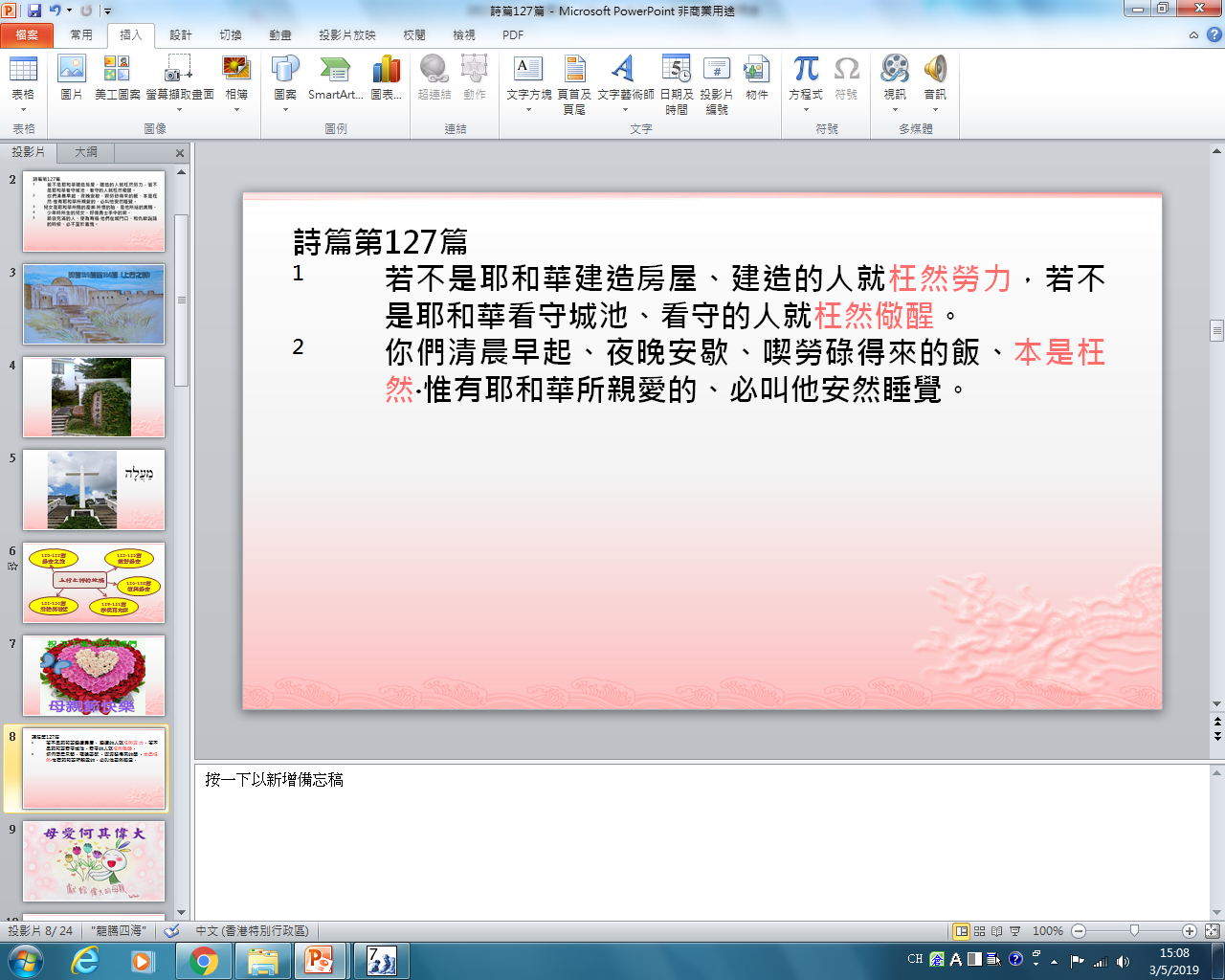 詩篇第127篇
1  	若不是耶和華建造房屋、建造的人就枉然勞力，若不	是耶和華看守城池、看守的人就枉然儆醒。
2	你們清晨早起、夜晚安歇、喫勞碌得來的飯、本是枉	然‧惟有耶和華所親愛的、必叫他安然睡覺。
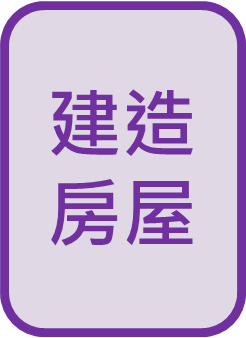 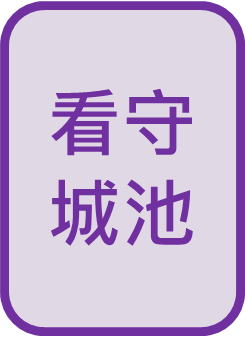 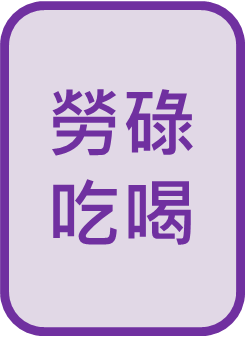 [Speaker Notes: 有利/成功契機  ///    

不利因素 (remove)]
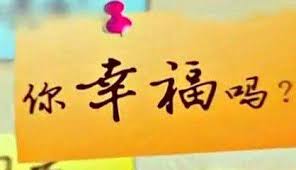 U型幸福曲線
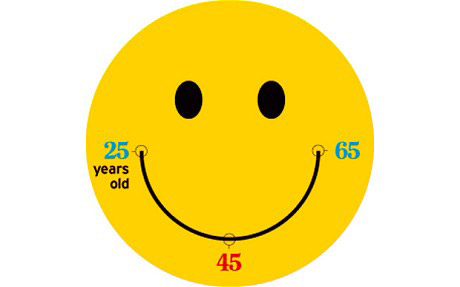 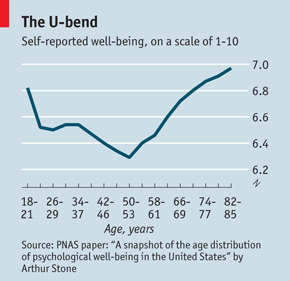 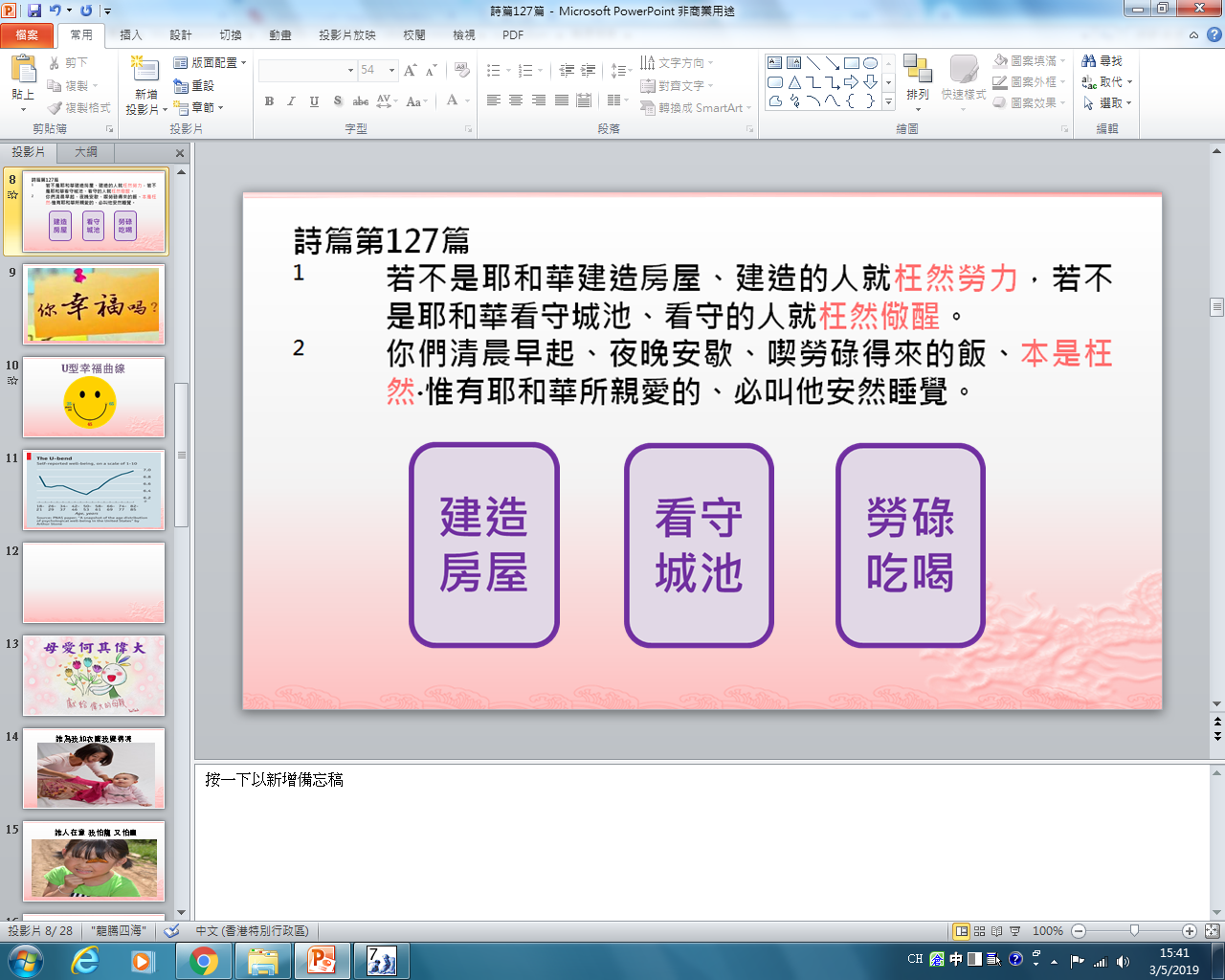 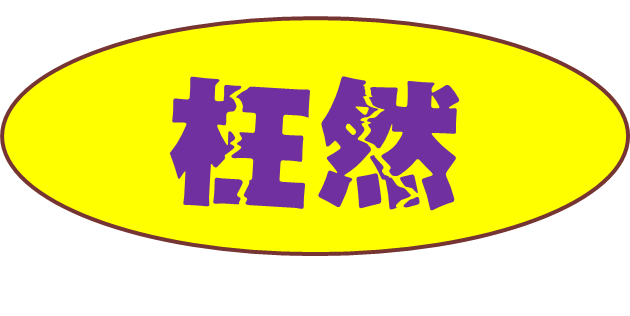 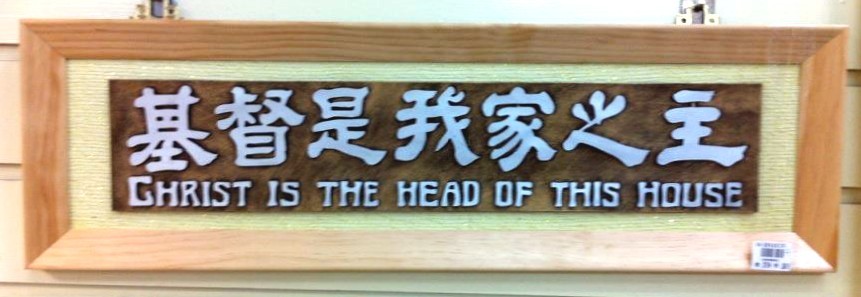 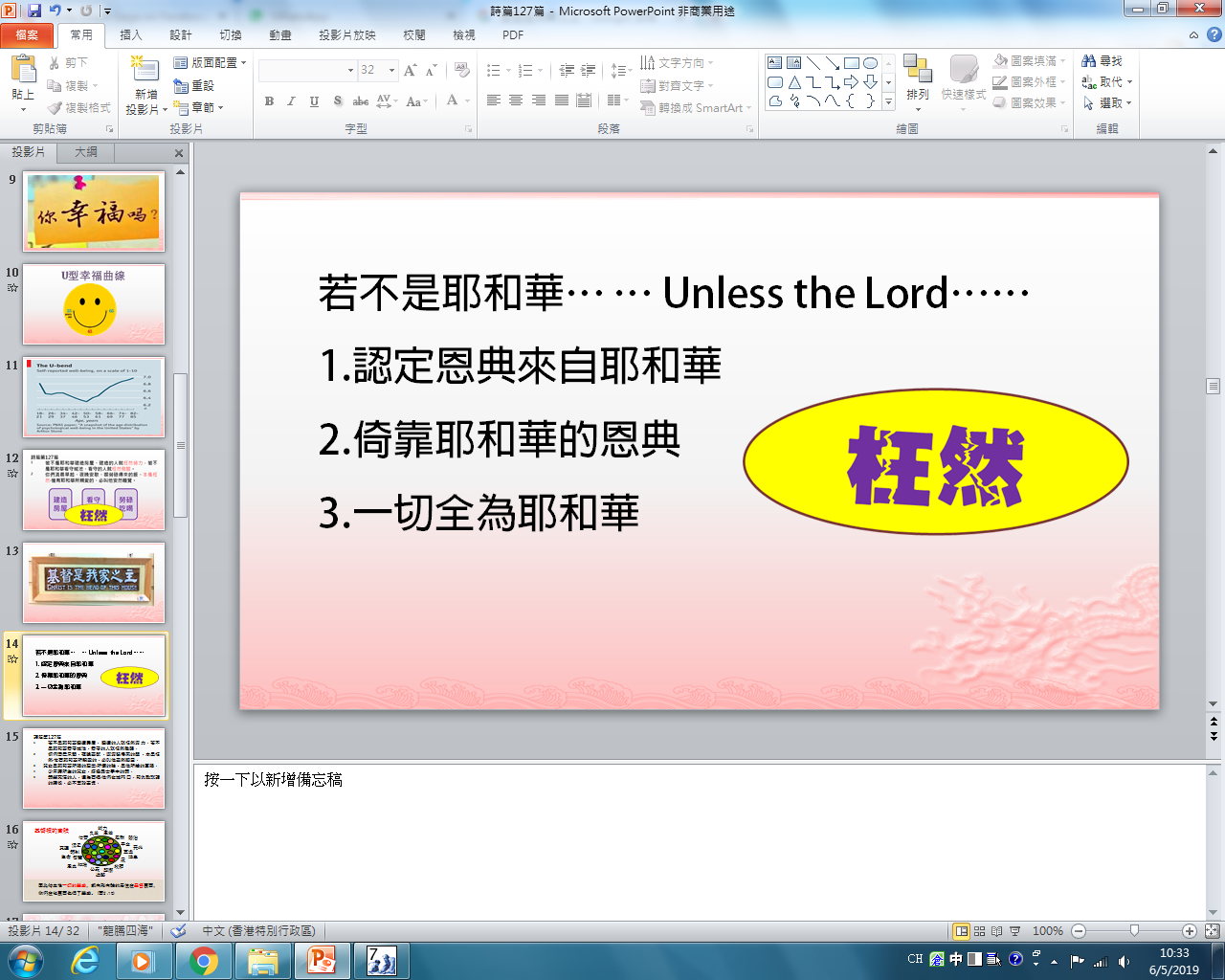 若不是耶和華… … Unless the Lord……
認定恩典來自耶和華
倚靠耶和華的恩典
一切全為耶和華
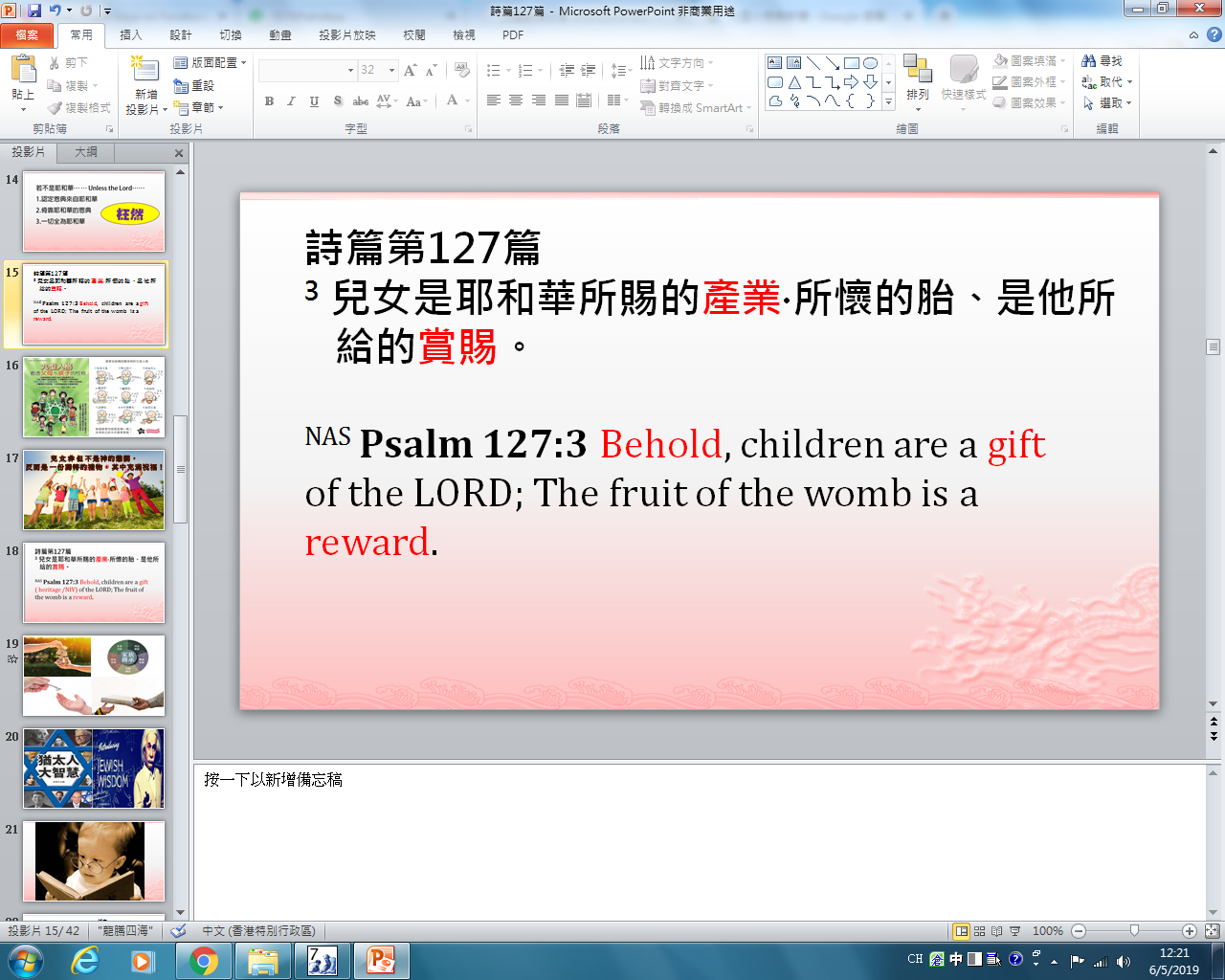 詩篇第127篇
3 兒女是耶和華所賜的產業‧所懷的胎、是他所  
   給的賞賜。
NAS Psalm 127:3 Behold, children are a gift  of the LORD; The fruit of the womb is a reward.
[Speaker Notes: 責任大]
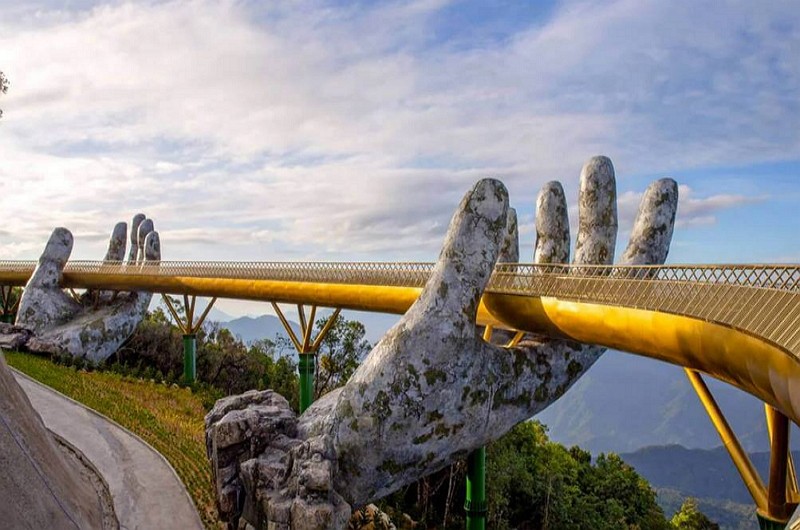 [Speaker Notes: 父母 親從小打大我，打到眼腫又淚流]
父母的角色：
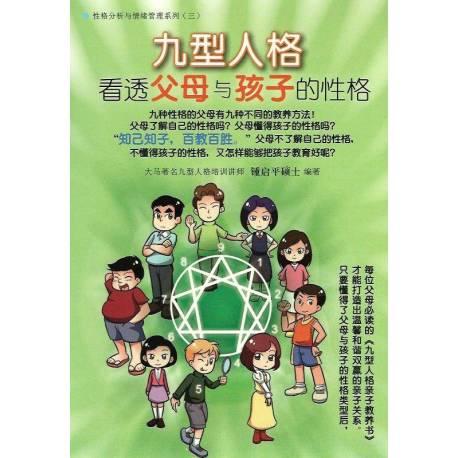 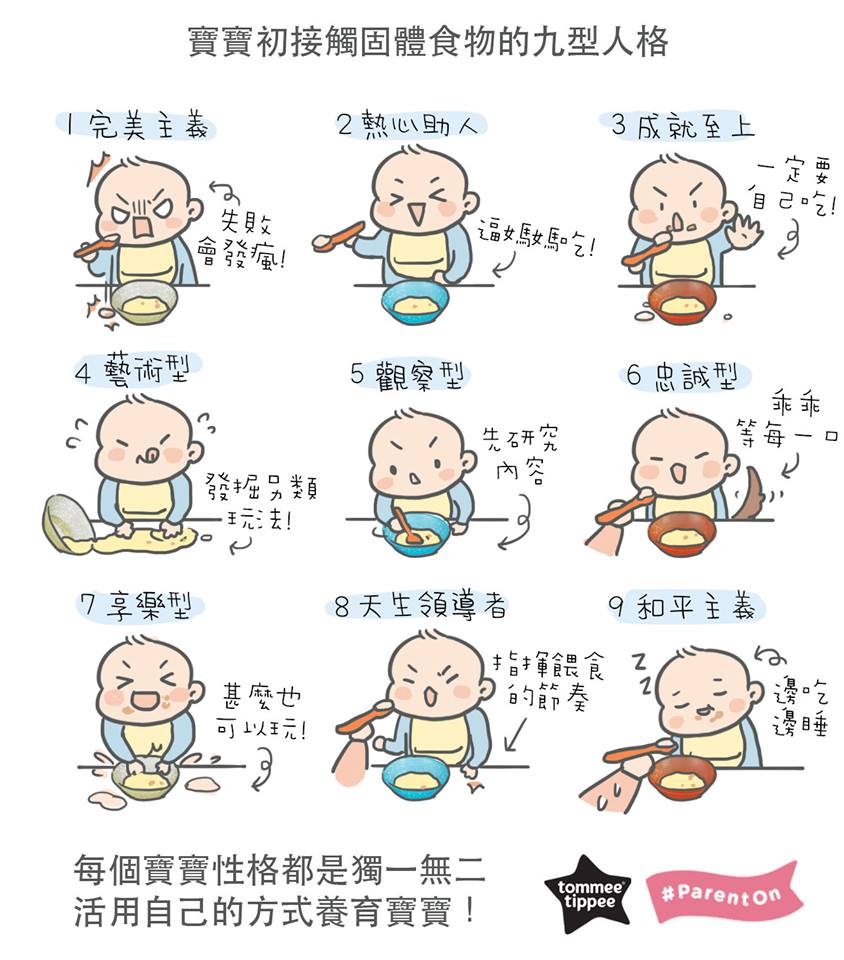 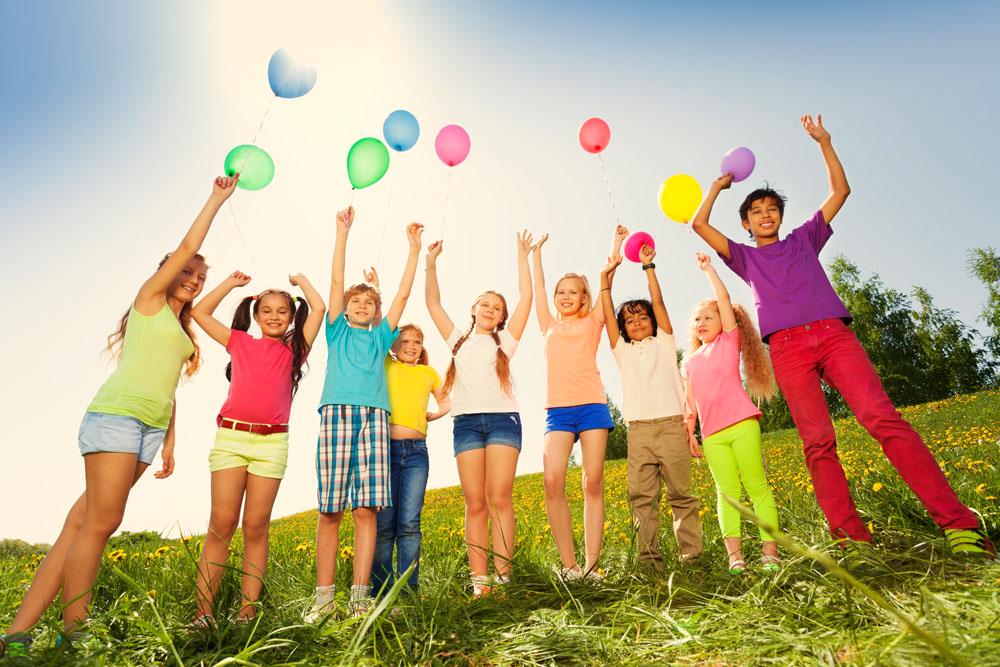 兒女非但不是神的懲罰，反而是一份獨特的禮物，其中充滿祝福！
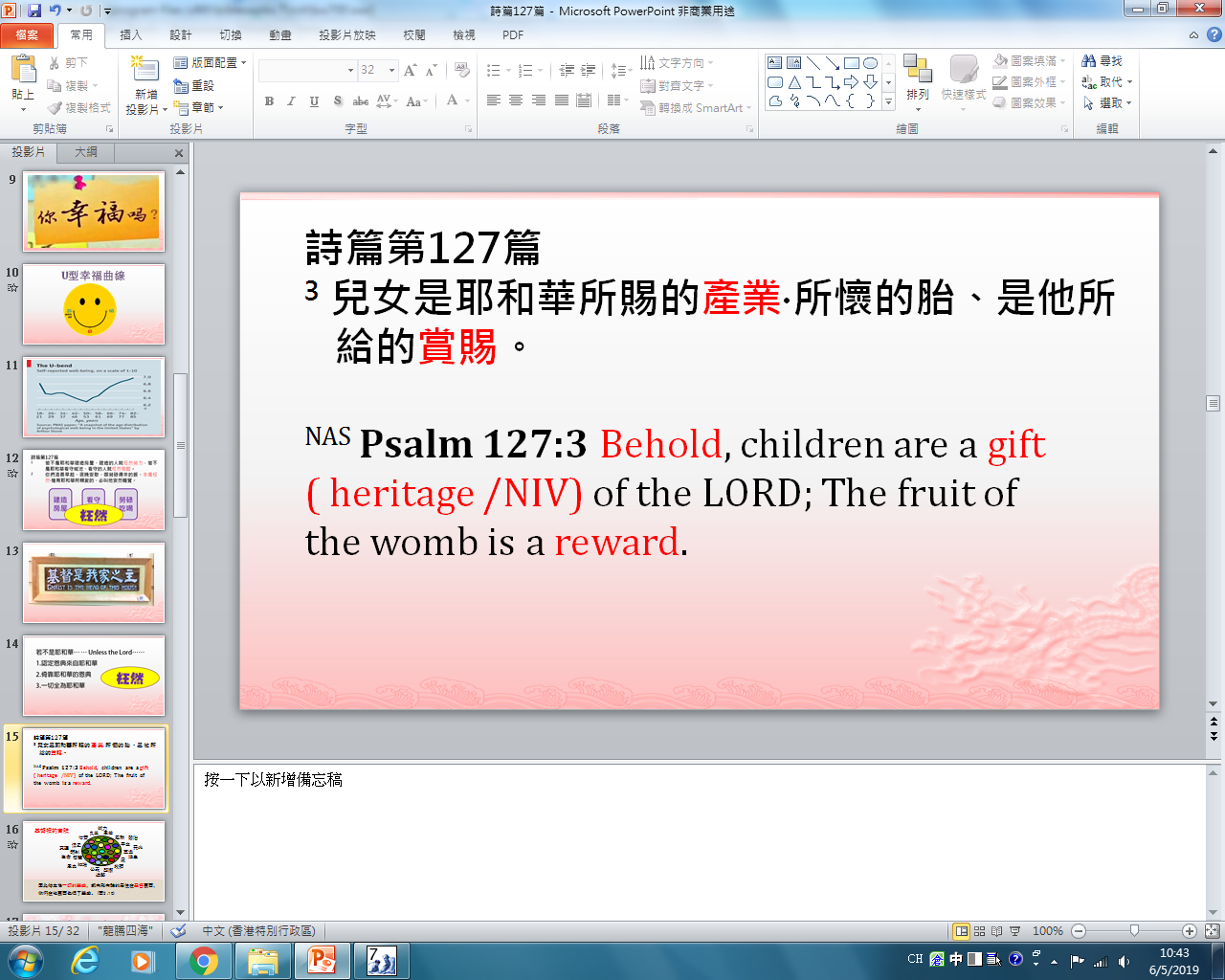 詩篇第127篇
3 兒女是耶和華所賜的產業‧所懷的胎、是他所  
   給的賞賜。
NAS Psalm 127:3 Behold, children are a gift ( heritage /NIV) of the LORD; The fruit of the womb is a reward.
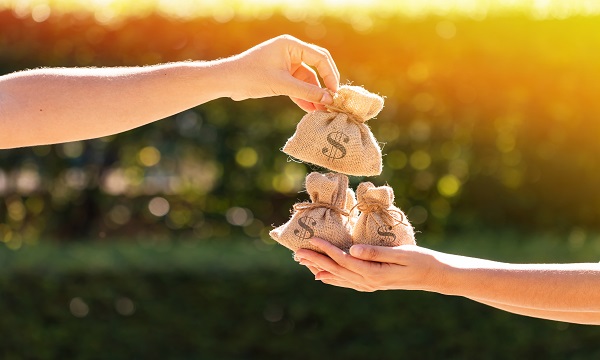 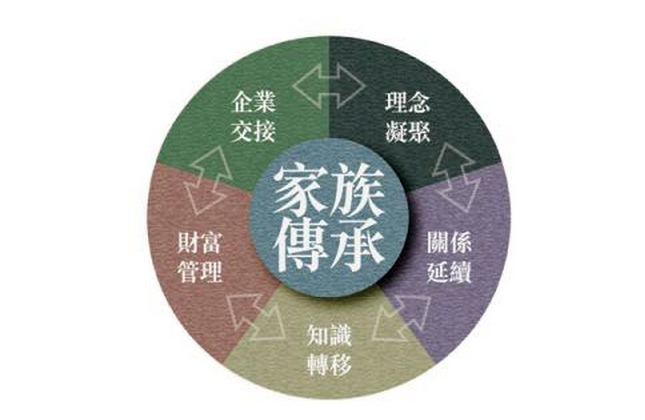 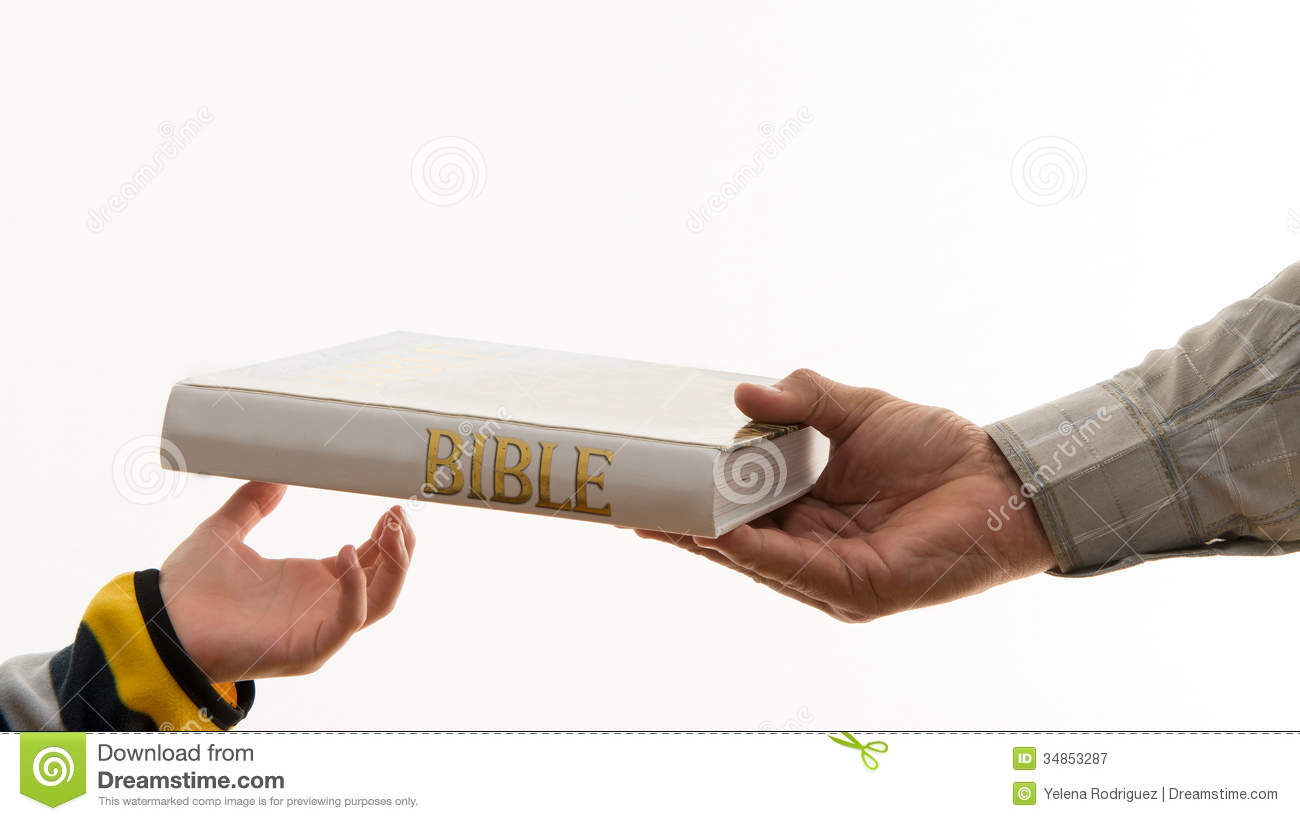 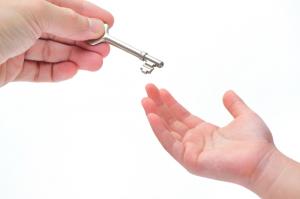 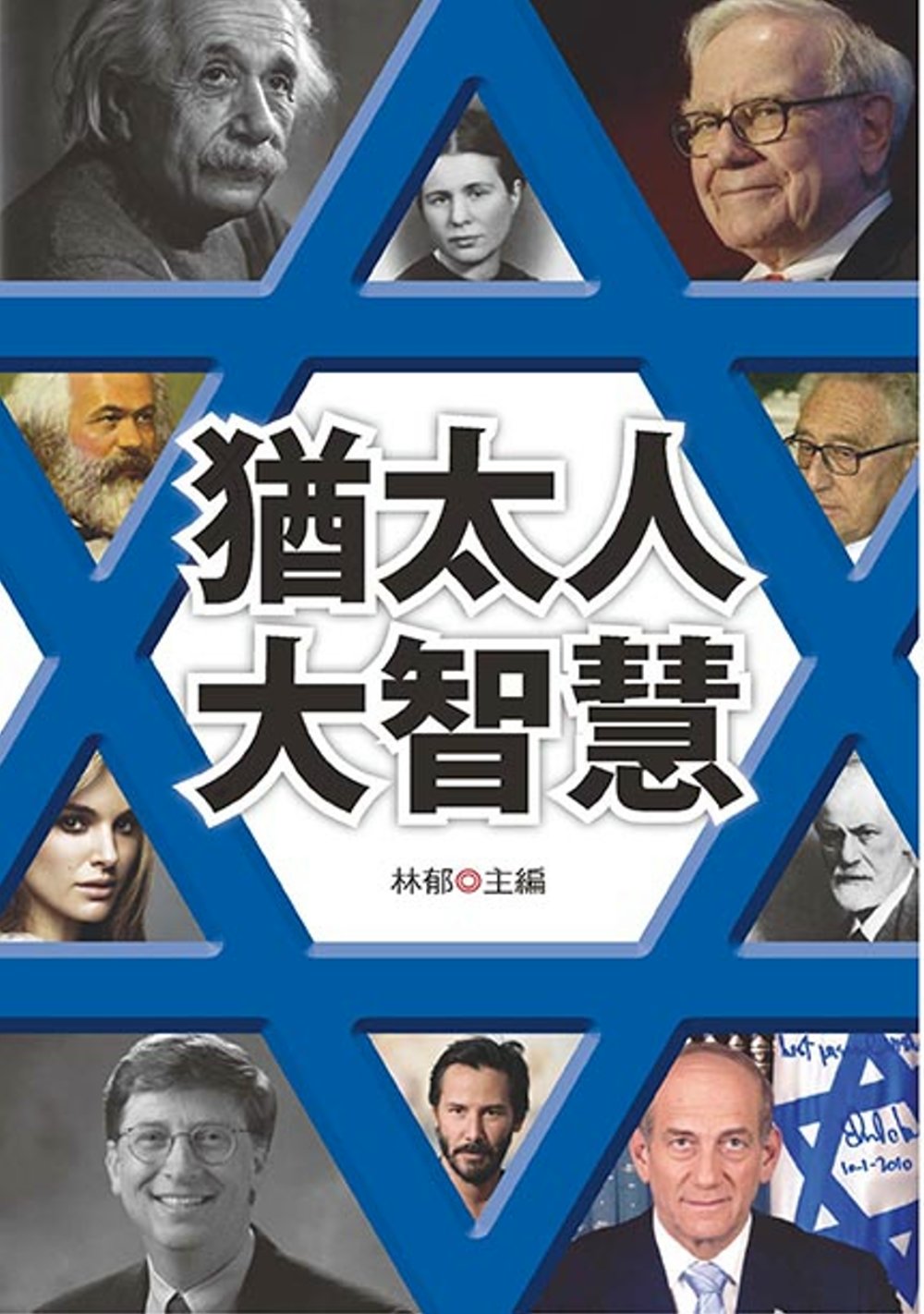 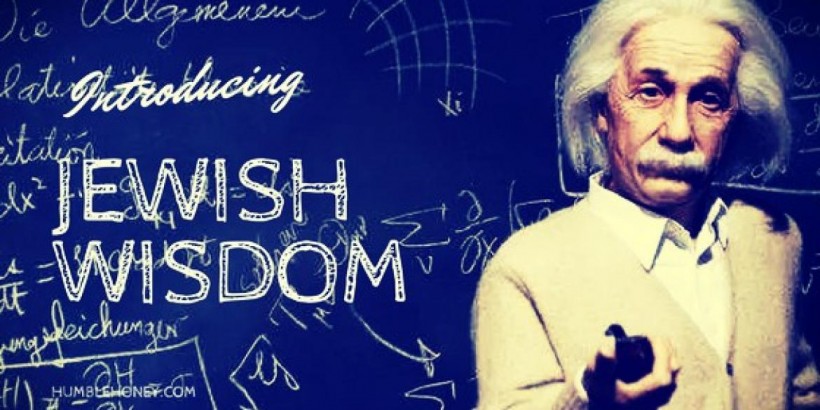 [Speaker Notes: Knowledge is portable money 
有價格的東西  = 以現在決定現定
有價值的東西 = 以現在決定未來]
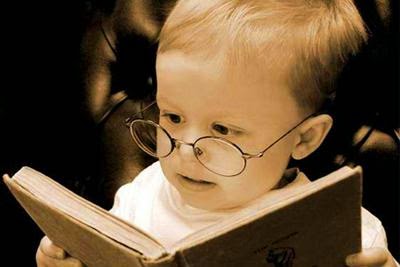 [Speaker Notes: 返教會  //  學一體一藝

主科 //  閒科]
能力
基督裡的實體
良善
恩慈
信實
忍耐
醫治
平安
溫柔
亮光
真理
喜樂
節制
生命
謙卑
智慧
愛
知識
恩典
救贖
公義
聖潔
道路
因為神本性一切的豐盛，都有形有體的居住在基督裏面，你們在他裏面也得了豐盛。(西2:10)
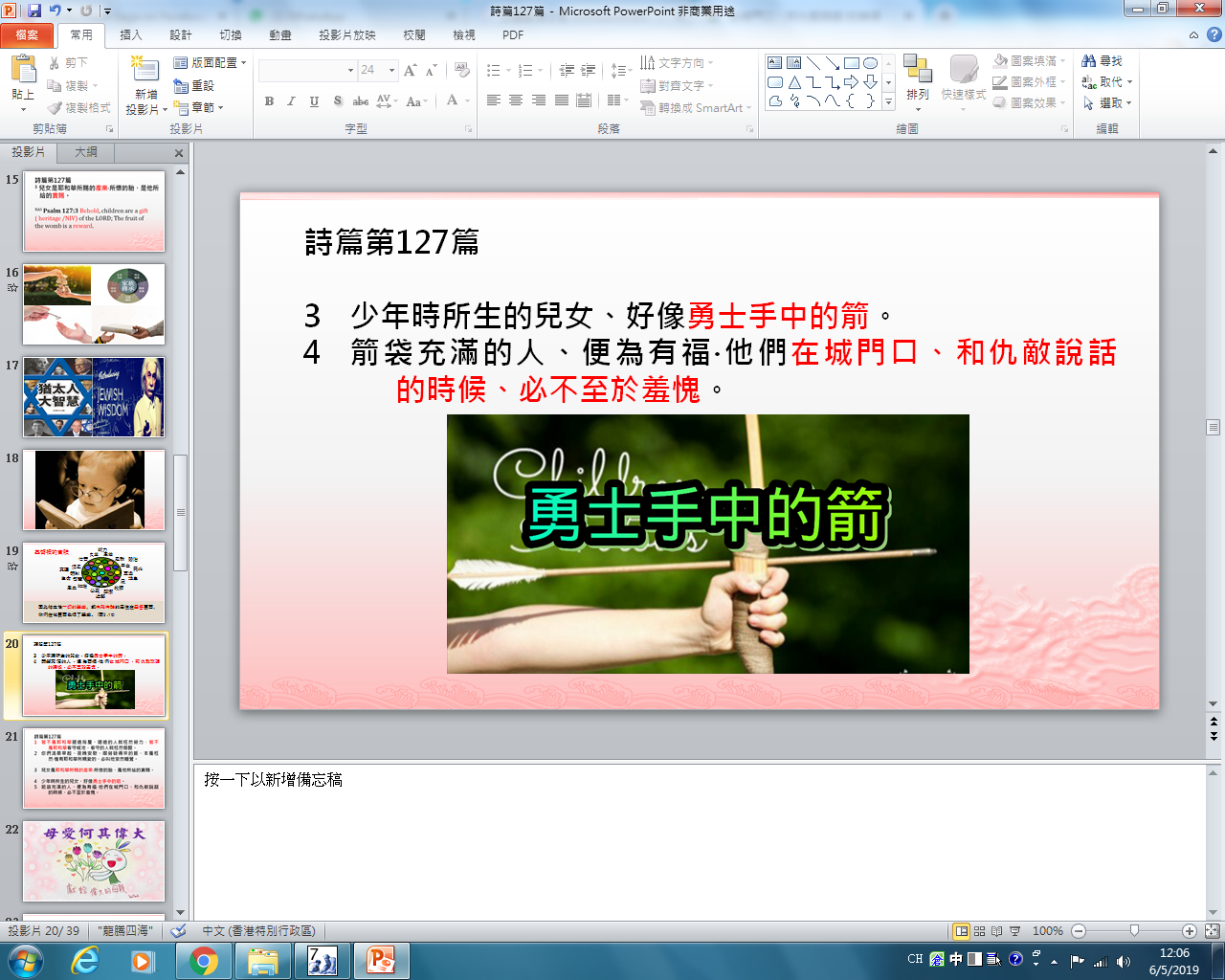 詩篇第127篇

少年時所生的兒女、好像勇士手中的箭。
箭袋充滿的人、便為有福‧他們在城門口、和仇敵說話	的時候、必不至於羞愧。
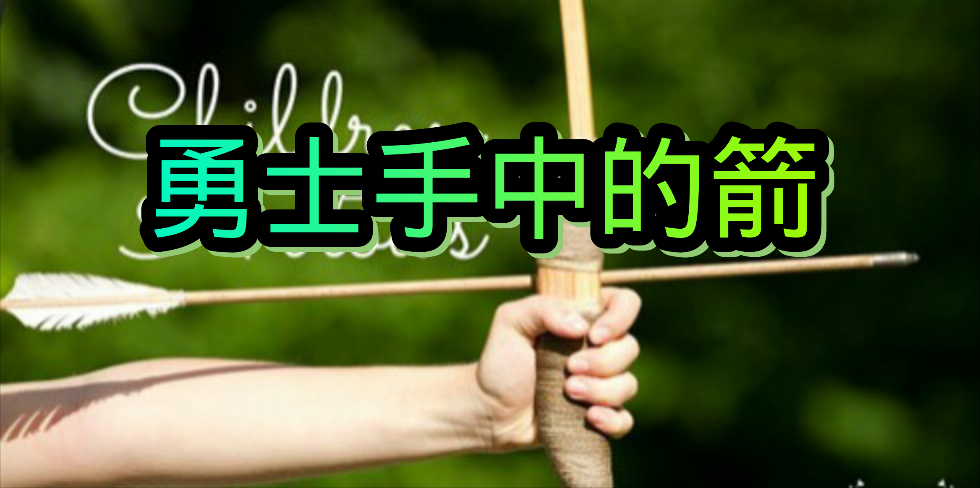 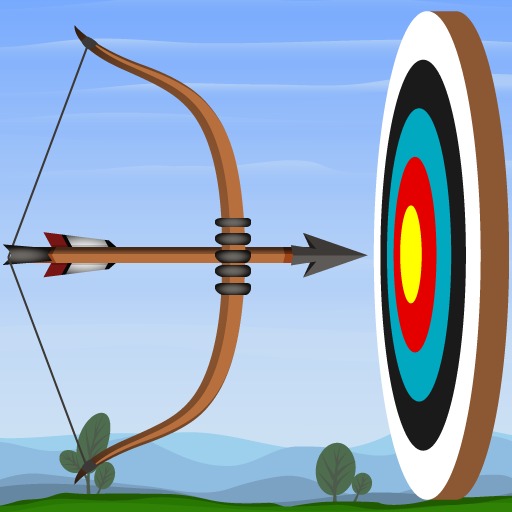 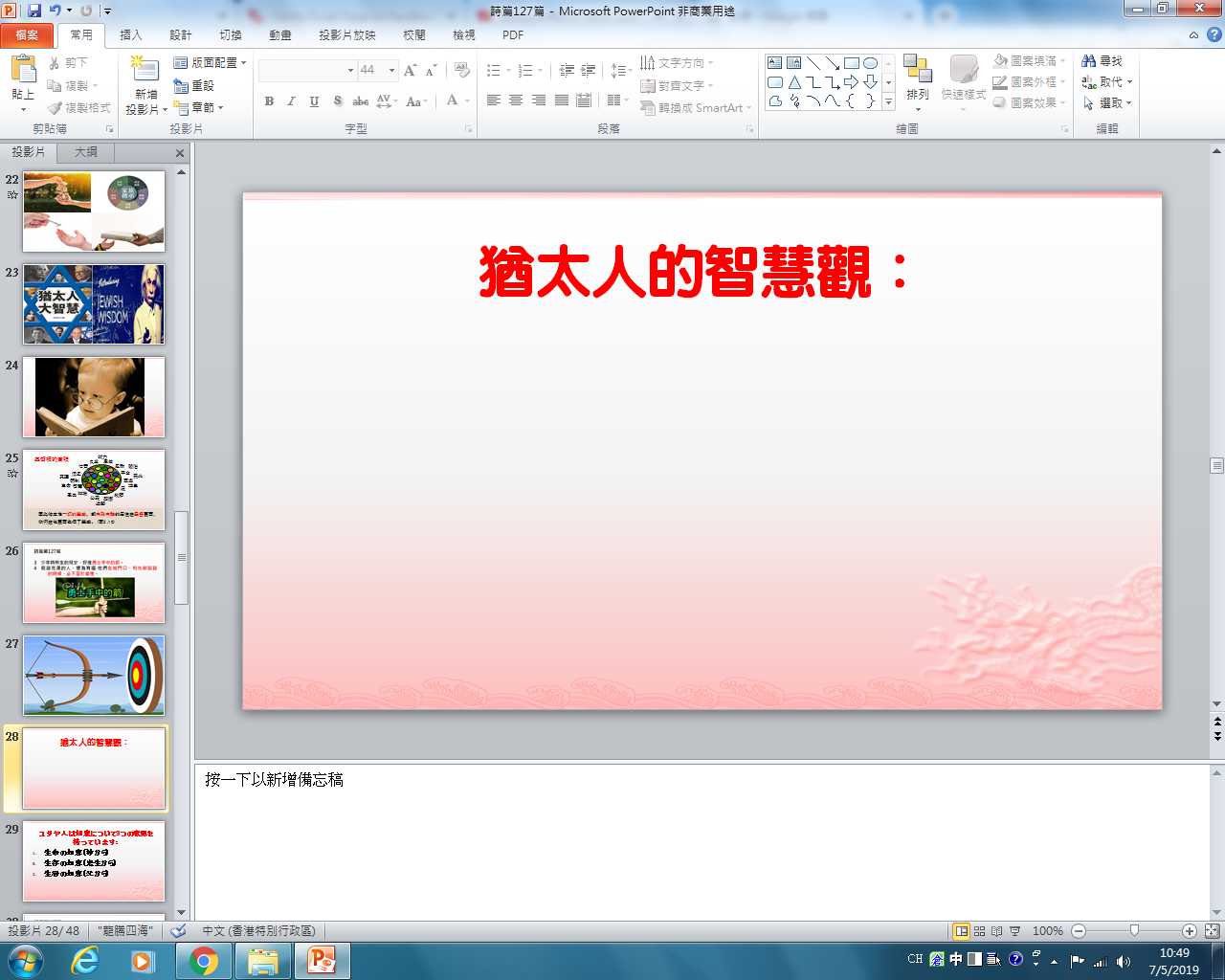 猶太人的智慧觀：
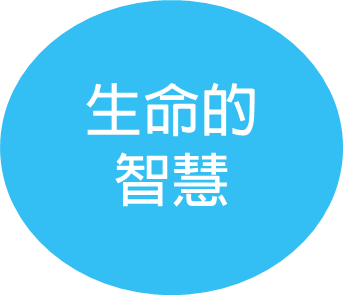 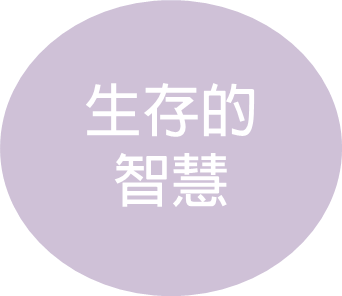 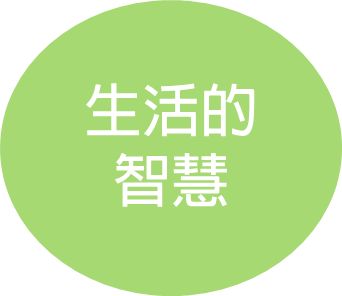 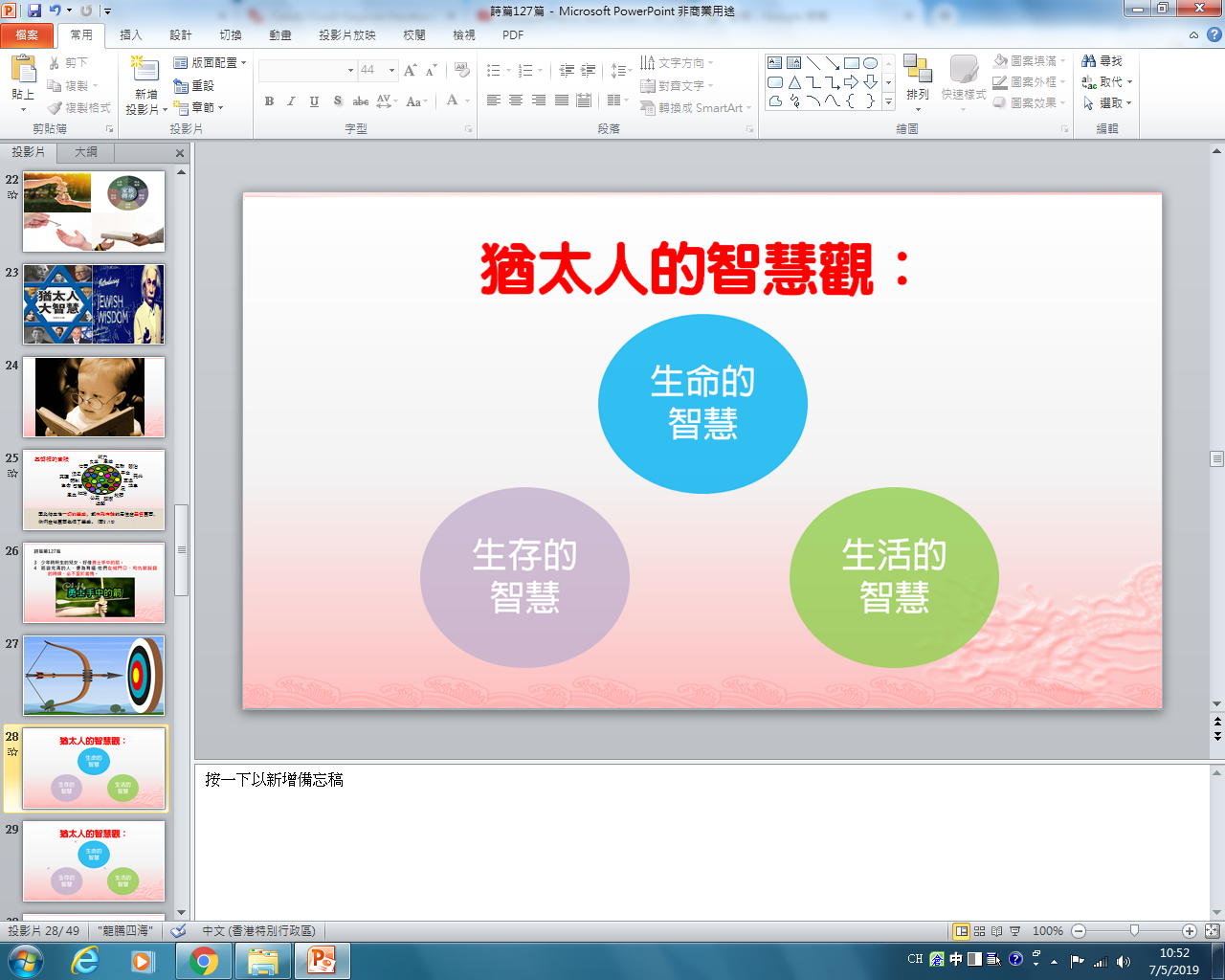 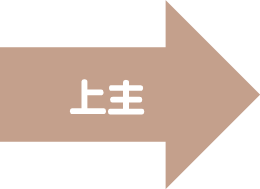 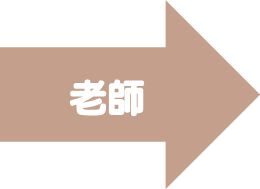 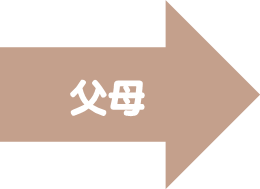 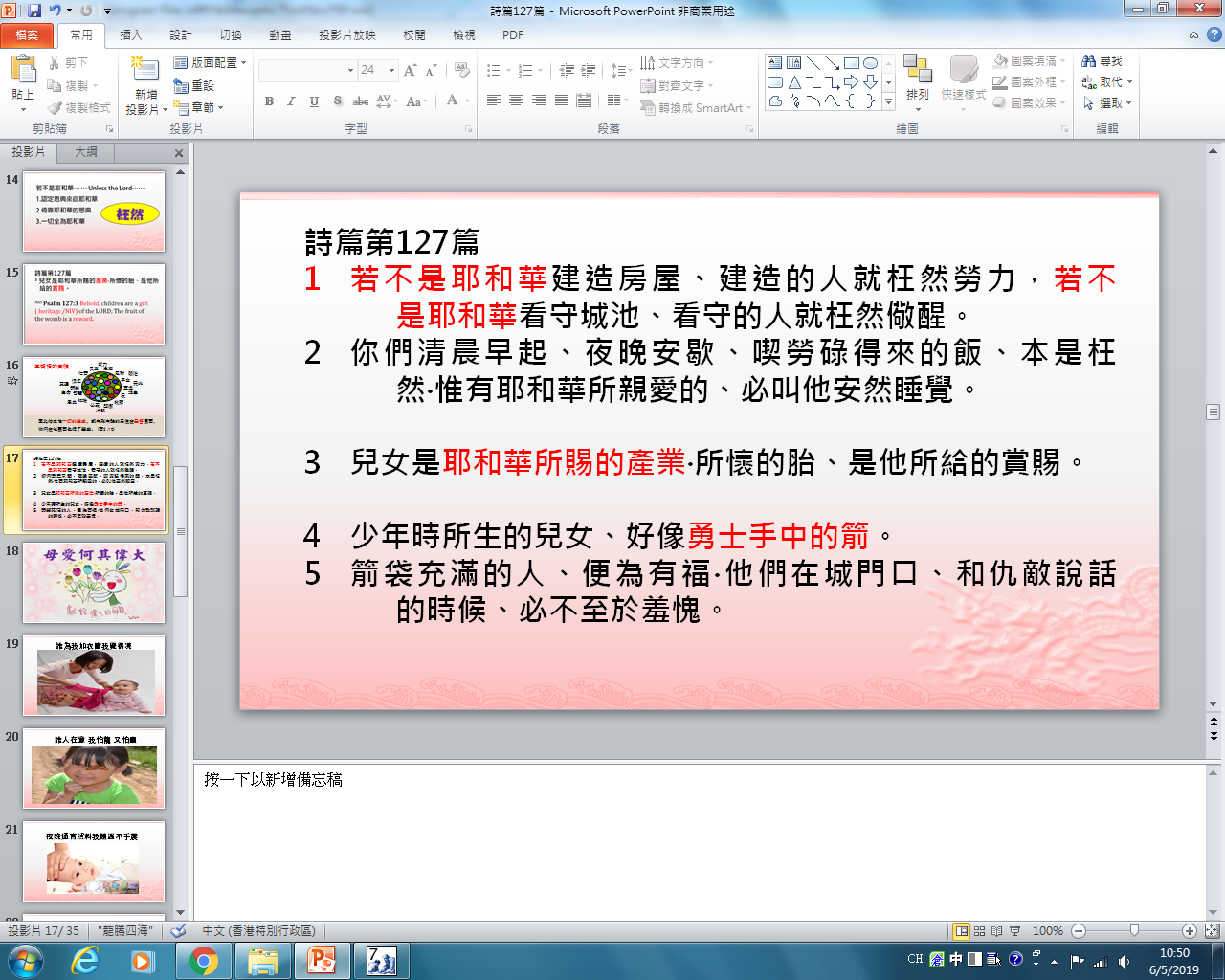 詩篇第127篇
若不是耶和華建造房屋、建造的人就枉然勞力，若不	是耶和華看守城池、看守的人就枉然儆醒。
你們清晨早起、夜晚安歇、喫勞碌得來的飯、本是枉	然‧惟有耶和華所親愛的、必叫他安然睡覺。

兒女是耶和華所賜的產業‧所懷的胎、是他所給的賞賜。

少年時所生的兒女、好像勇士手中的箭。
箭袋充滿的人、便為有福‧他們在城門口、和仇敵說話	的時候、必不至於羞愧。
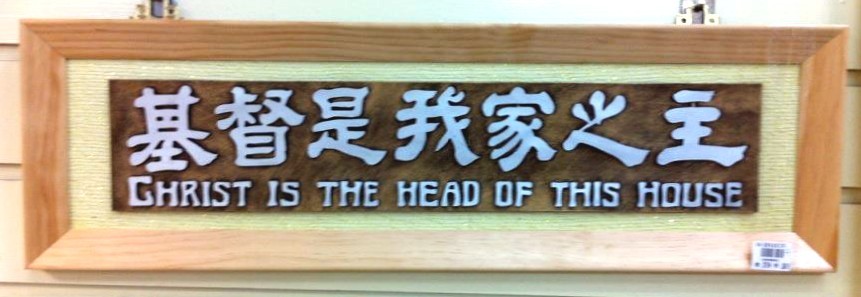 [Speaker Notes: Immediate family 
Spiritual family]
母愛何其偉大
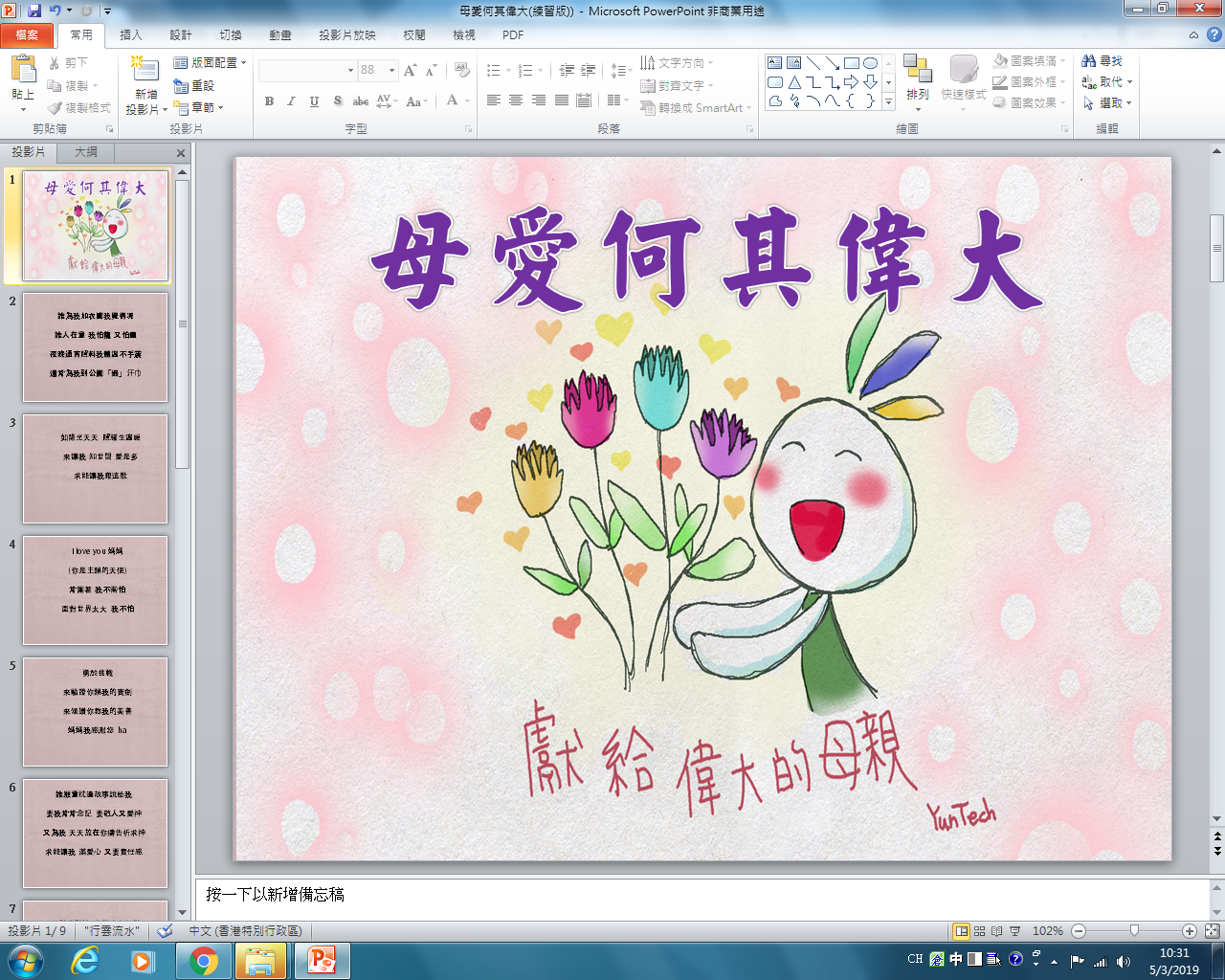 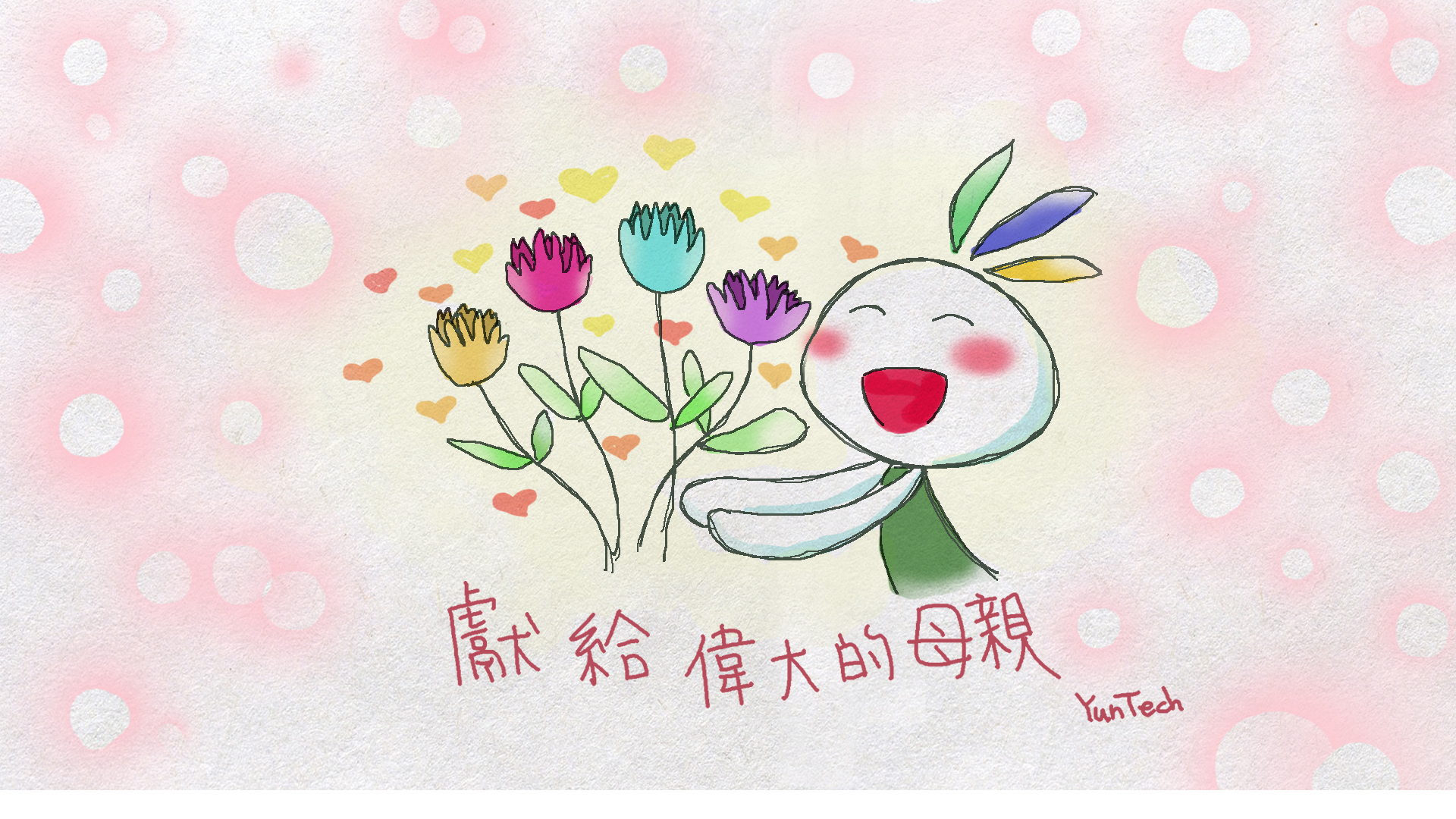 誰為我加衣當我覺得凍
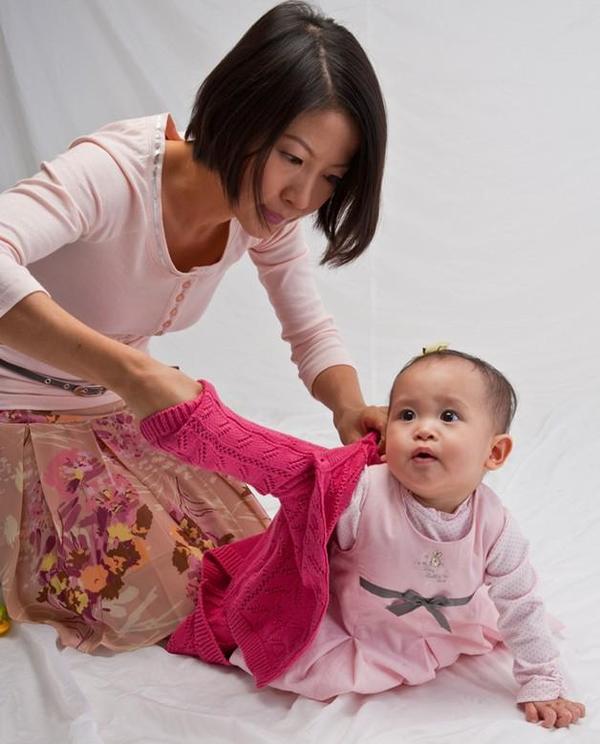 誰人在意 我怕龍 又怕蟲
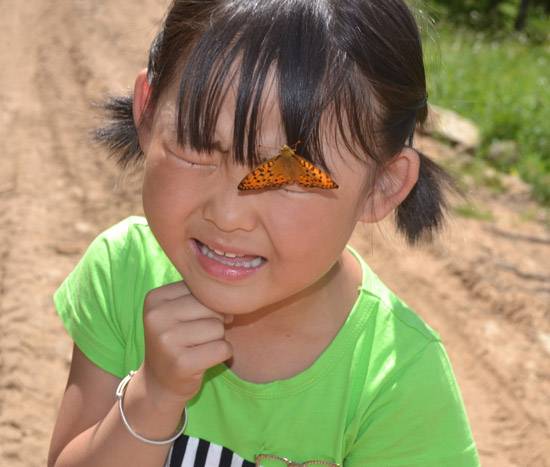 夜晚通宵照料我體溫不手震
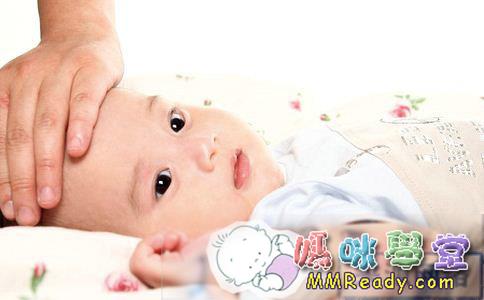 還常為我到公園「攝」汗巾
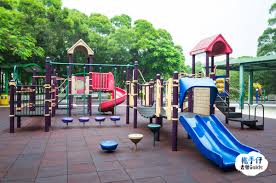 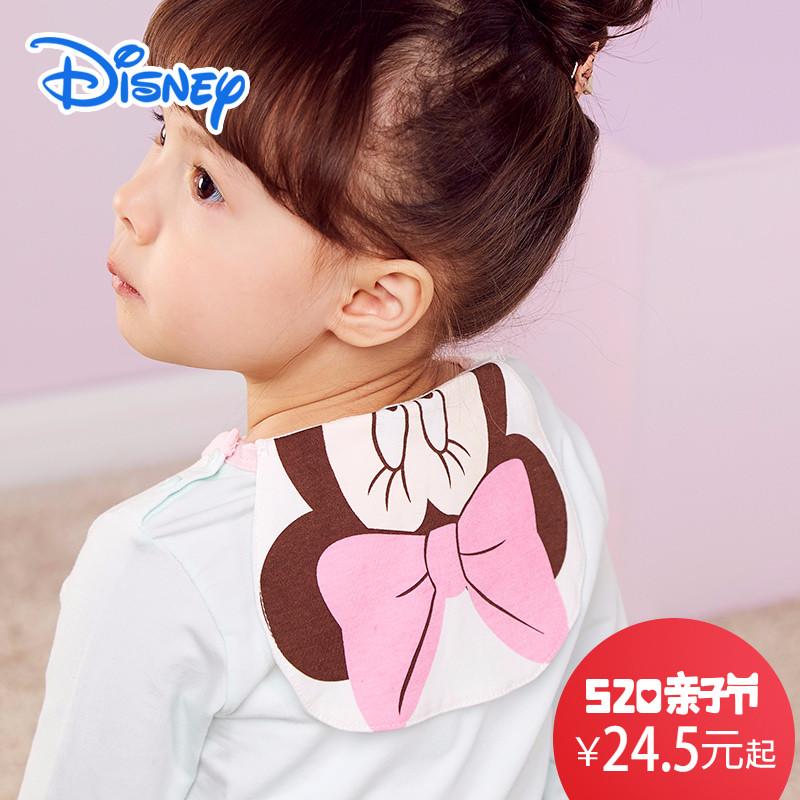 如陽光天天 照耀生溫暖
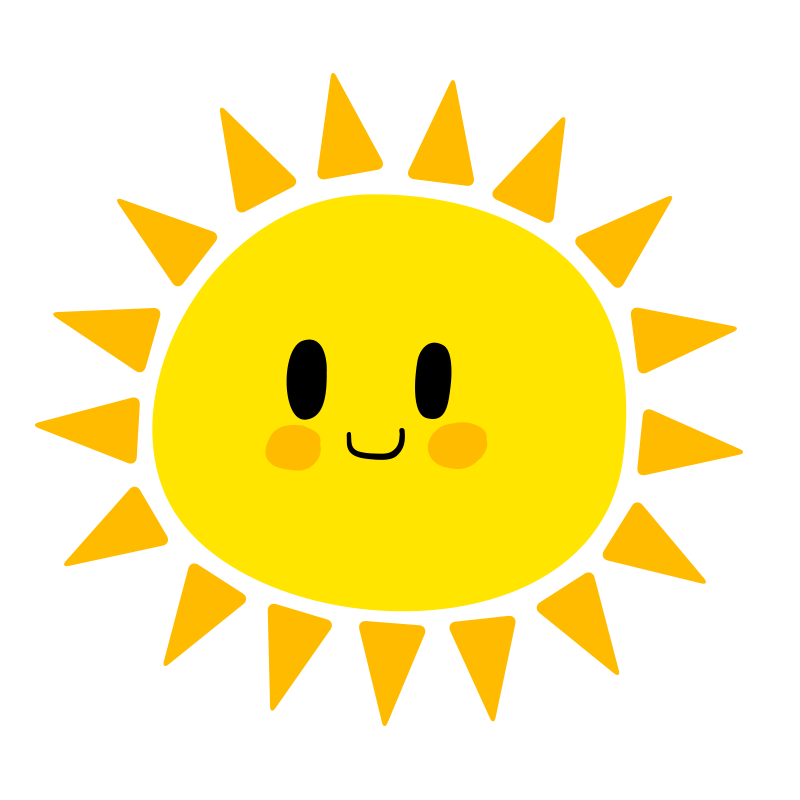 來讓我 知世間 愛是多溫暖
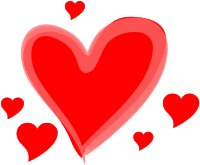 求能讓我藉這歌
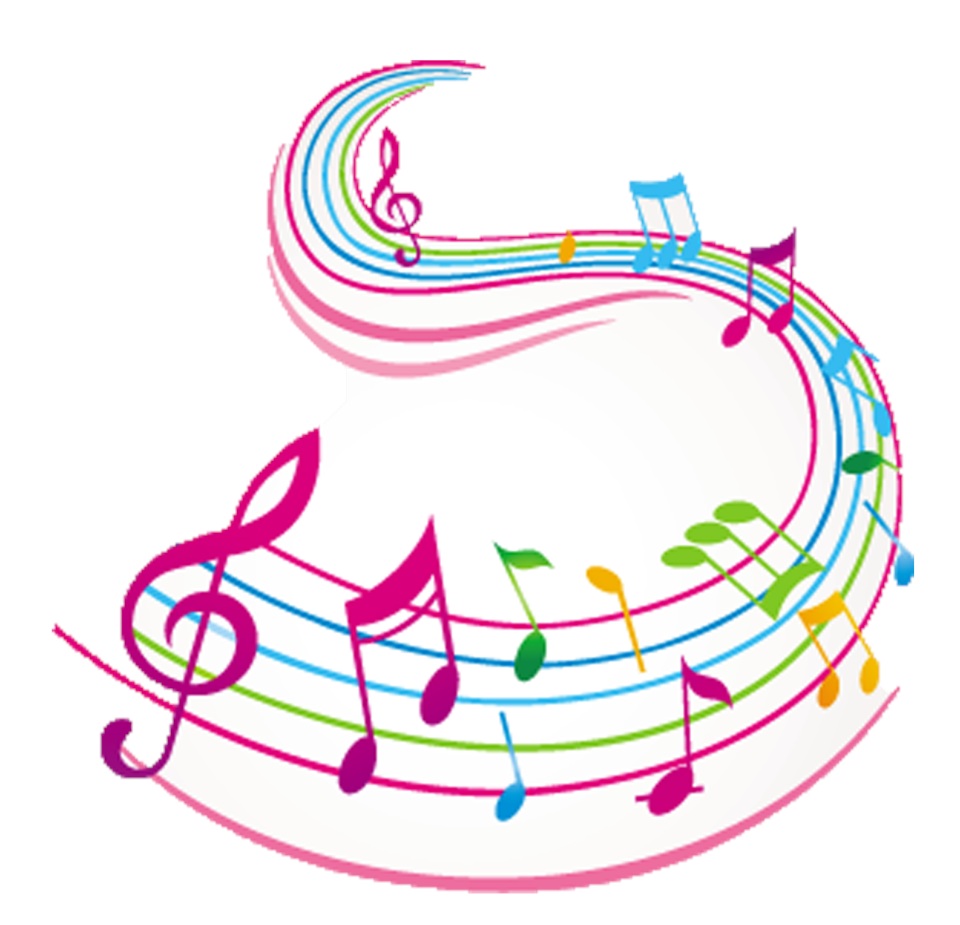 I love you 媽媽  
(你是主賜的天使)
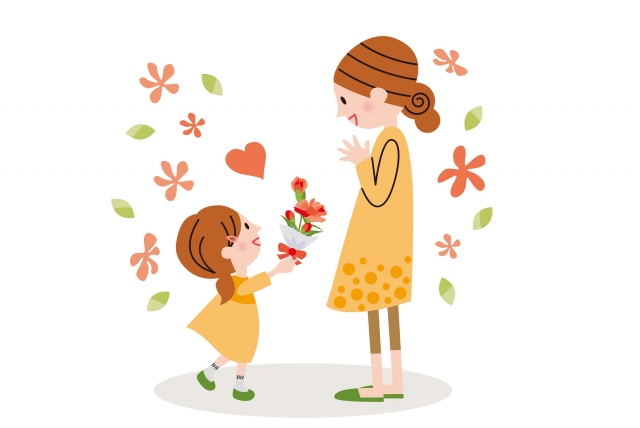 常圍著 我不需怕        
面對世界太大 我不怕
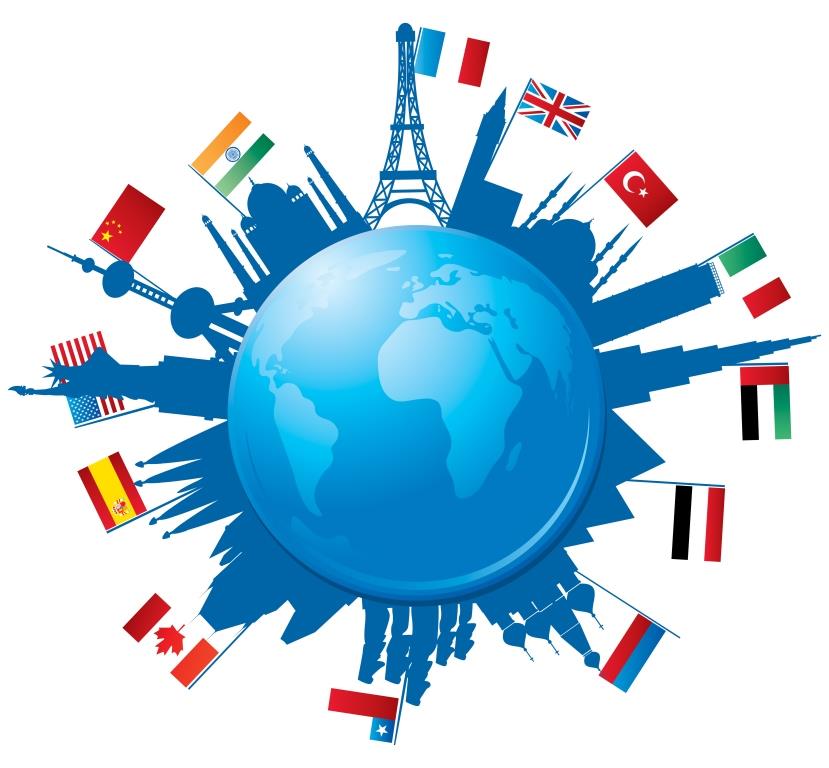 勇於挑戰 
來驗證你賜我的寶劍
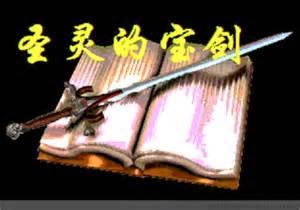 來頌讚你教我的美善      
媽媽我感激您 Ha
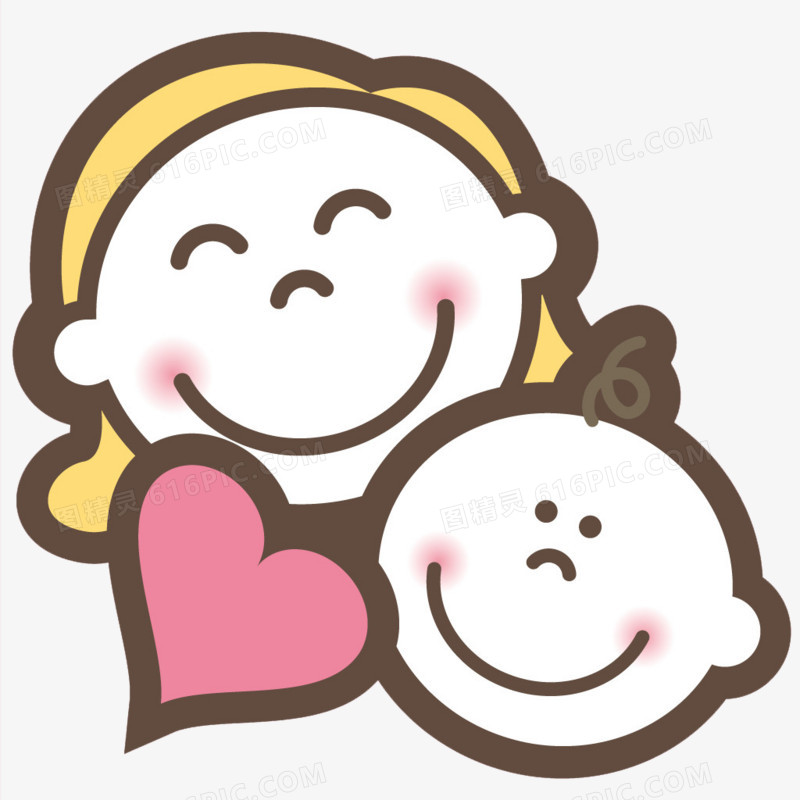 誰願意枕邊故事說給我

要我常常念記 要敬人又愛神        

又為我 天天放在你禱告祈求神  

求能讓我 滿愛心 又要責任感
從臍帶開始 你便真心相獻 

無後悔 不退縮 每日甘心建        

求能讓我藉這歌
I love you 媽媽  

(你是主賜的天使) 

常圍著 我不需怕        

面對世界太大 我不怕
勇於挑戰 

來驗證你賜我的寶劍       

來頌讚你教我的美善      

媽媽我感激您 ha
求這寶寶，能成你自豪，

懷著信做得到。

面對世界太大 我不怕
勇於挑戰 

來驗證你賜我的寶劍       

來頌讚你教我的美善      

媽媽我感激您 ha